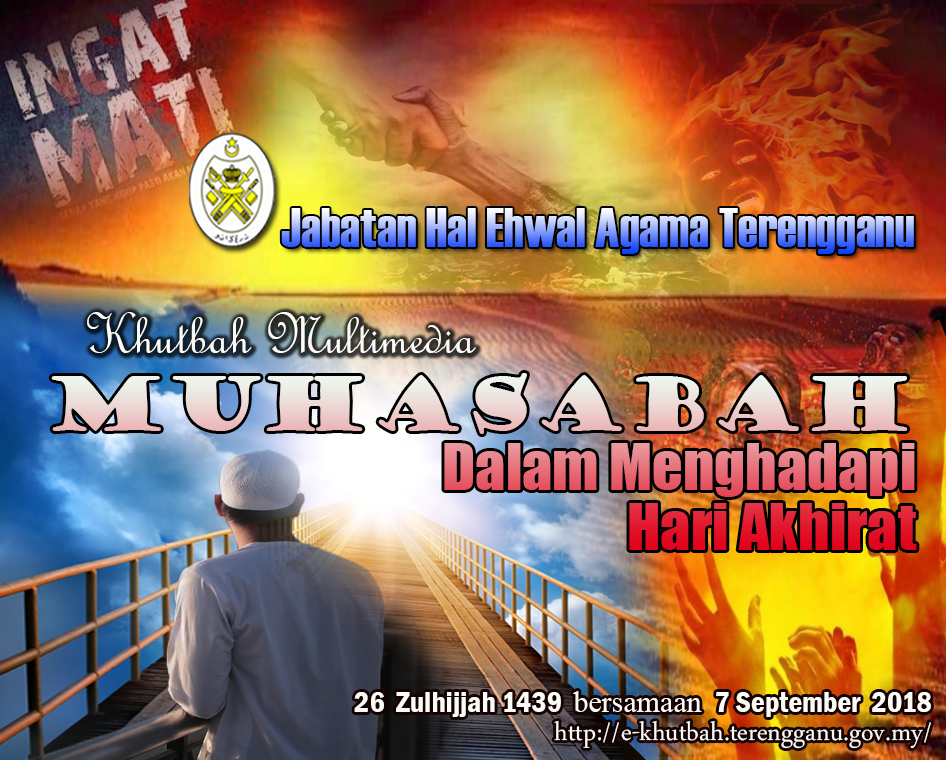 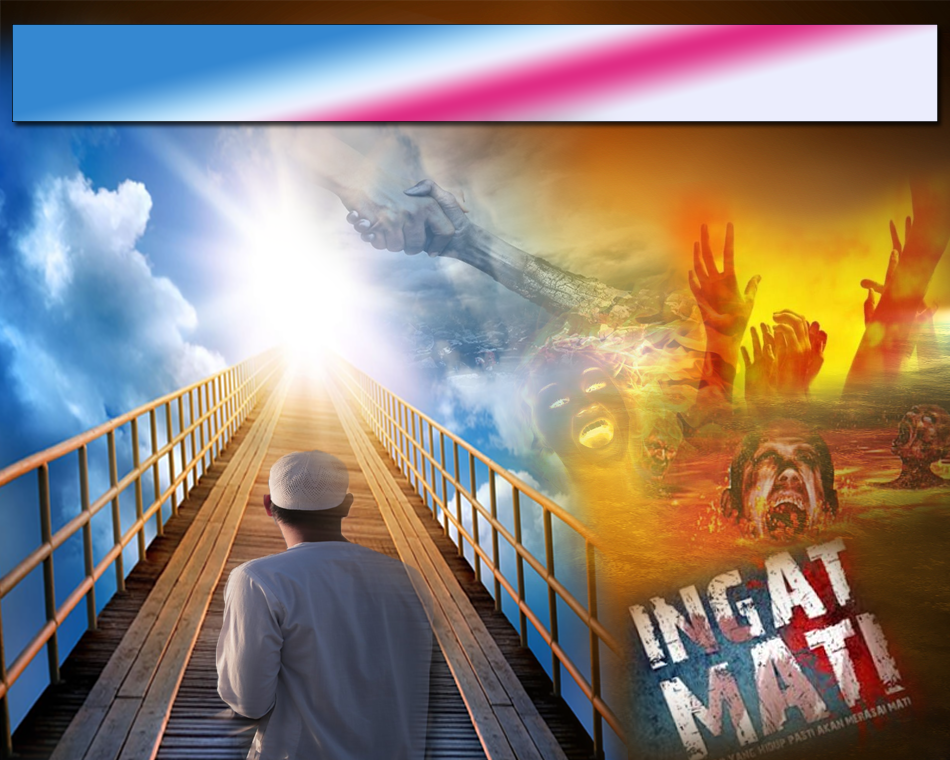 Pujian Kepada Allah S.W.T.
الْحَمْدُ لِلَّهِ
Segala puji-pujian hanya bagi 
Allah S.W.T.
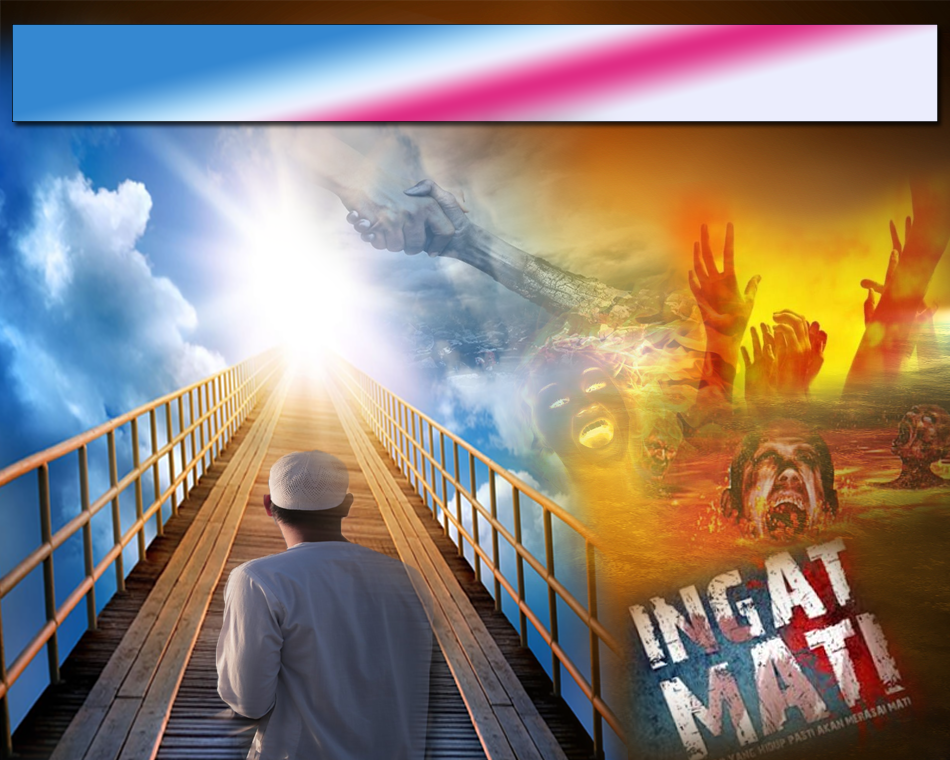 Syahadah
وأَشْهَدُ اَنْ لاَّ إِلهَ إِلاَّ اللهُ وَحْدَهُ لاَ شَرِيْكَ لَهُ رَبُّ الإِنْسِ وَالْجَآنّ، وَأَشْهَدُ أَنَّ مُحَمَّدًا عَبْدُهُ وَرَسُولُهُ خَيْرُ الْإِنْسَان
Dan aku bersaksi  bahawa sesungguhnya tiada tuhan melainkan Allah, dan juga aku  bersaksi bahawa nabi Muhammad S.A.W hamba-Nya dan rasul-Nya.
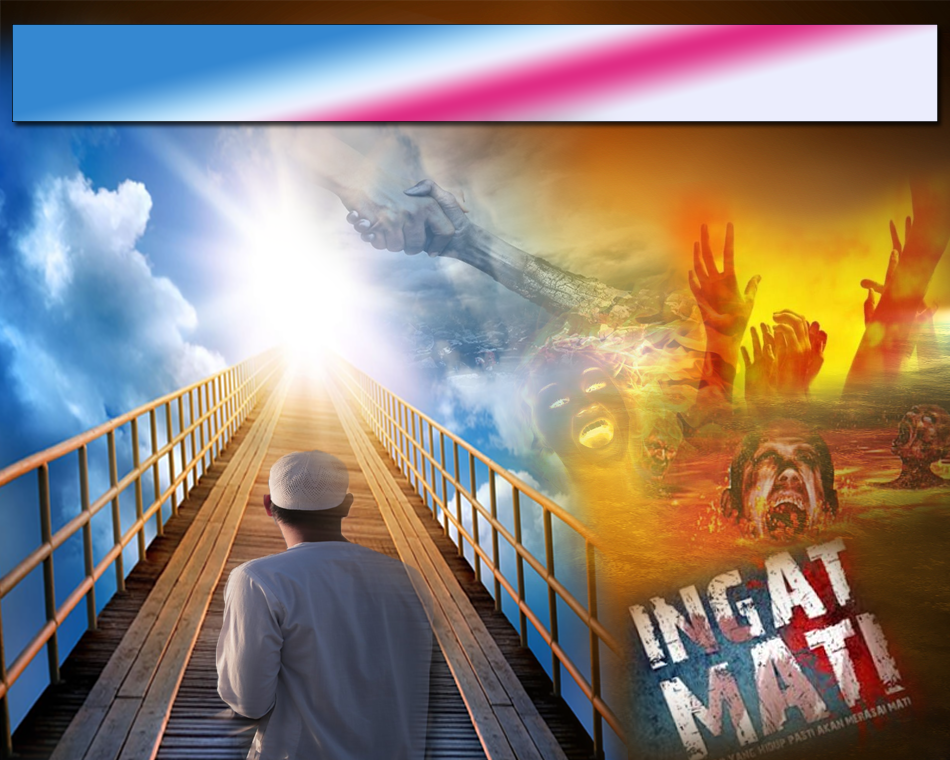 Selawat Ke Atas 
Nabi Muhammad S.A.W
اَللَّهُمَّ صَلِّ وَسَلِّمْ عَلَى سَيِّدِنَا مُحَمَّدِن الْمُصْطَفَى مِنَ العُرْبَان، وَعَلى آلِهِ وَصَحْبِه وَالتَّابِعِينَ لَهُمْ إِلَى يَوْمٍ يُجْمَعُ فِيهِ الثَّقَلَان.
Ya Allah, cucurilah rahmat dan sejahtera 
ke atas hamba-Mu dan rasul-Mu Nabi Muhammad S.A.W , dan ke atas keluarganya dan para sahabatnya serta semua pengikut Baginda yang baik hingga hari pembalasan.
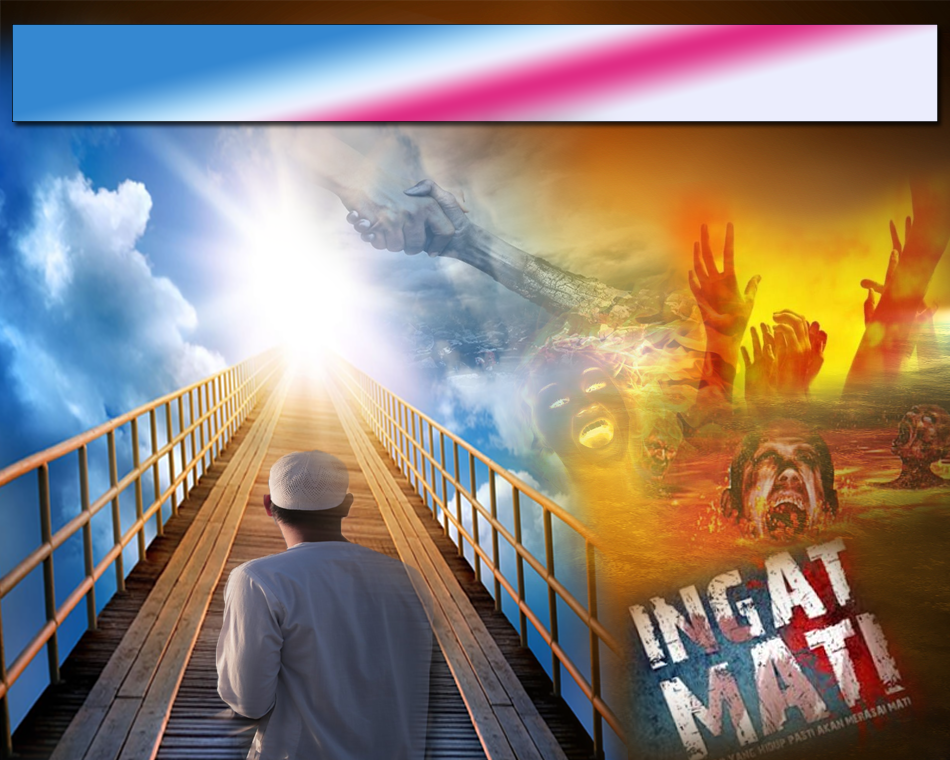 Pesanan Takwa
اِتَّقُوْا الله، وَحَاسِبُوْا أَنْفُسَكُمْ قَبْلَ أَنْ تُحَاسَبُوا، وَزِنُوا أَعْمَالَكُمْ قَبْلَ أَنْ تُوْزَنُوْا.
Marilah kita sama-sama meningkatkan ketakwaan kepada Allah SWT dan sentiasalah bermuhasabah diri serta menghitung amalan kita sebelum hilangnya peluang tersebut dengan datangnya ajal kematian.
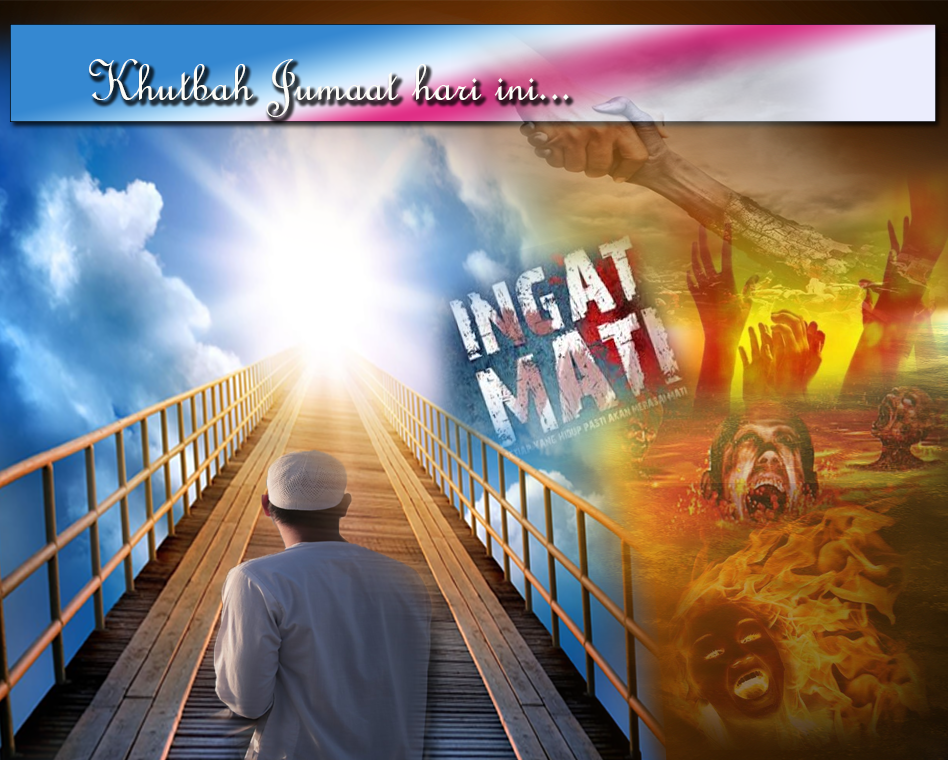 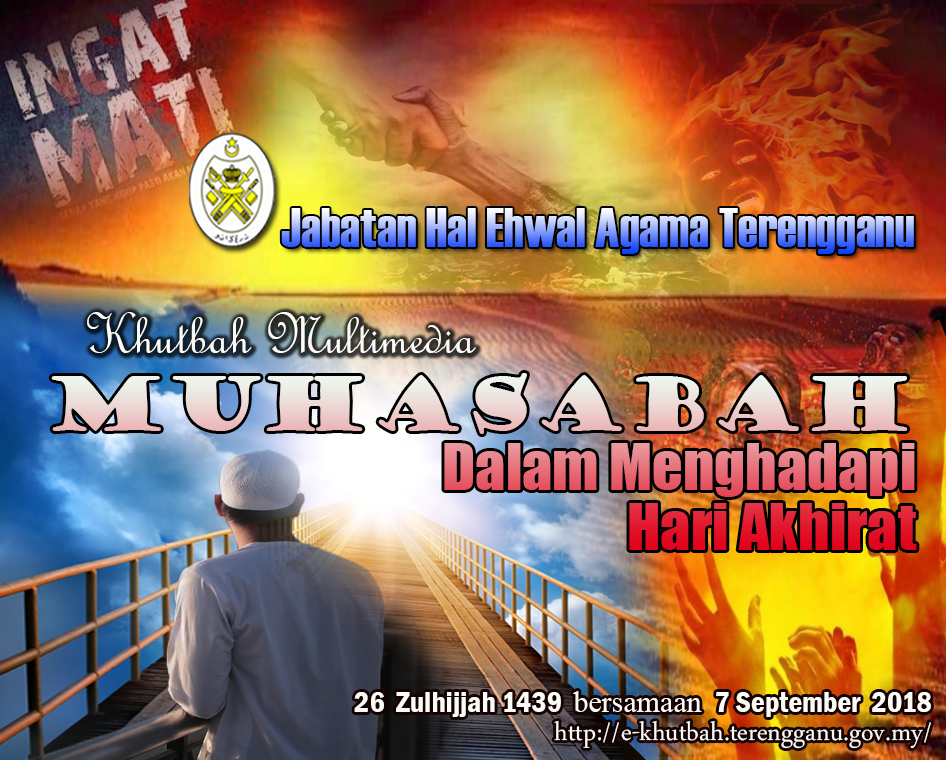 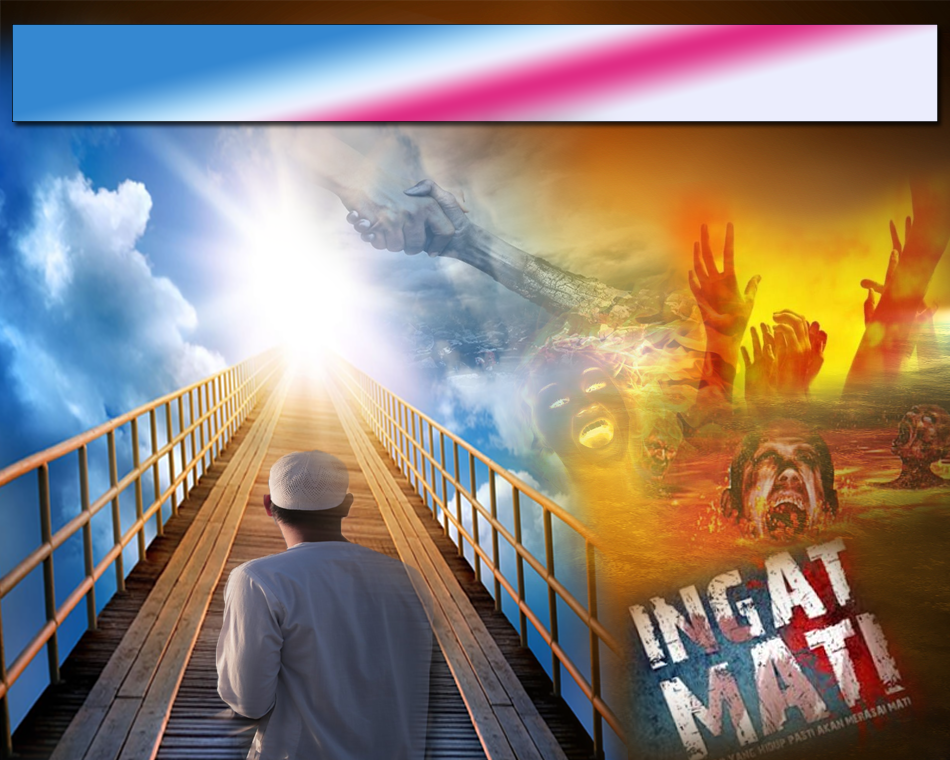 Kehidupan dan Kematian adalah ujian ketaatan
Firman Allah dalam 
Surah Al-Mulk, Ayat 2
الَّذِي خَلَقَ الْمَوْتَ وَالْحَيَاةَ لِيَبْلُوَكُمْ أَيُّكُمْ أَحْسَنُ عَمَلًا ۚ وَهُوَ الْعَزِيزُ الْغَفُورُ.
“Dia lah yang telah mentakdirkan adanya mati dan hidup (kamu) - untuk menguji dan menzahirkan keadaan kamu: siapakah di antara kamu yang lebih baik amalnya; dan Ia Maha Kuasa (membalas amal kamu), lagi Maha Pengampun, (bagi orang-orang yang bertaubat)”.
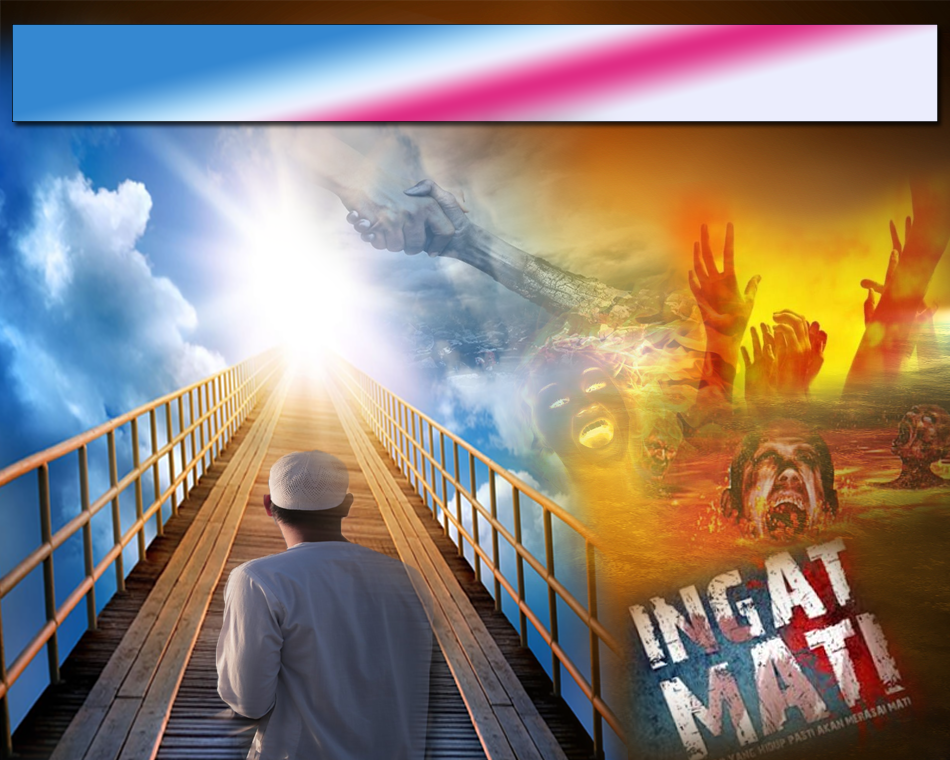 Kehidupan = ujian
Penilaian dan hisab
Ganjaran dan balasan
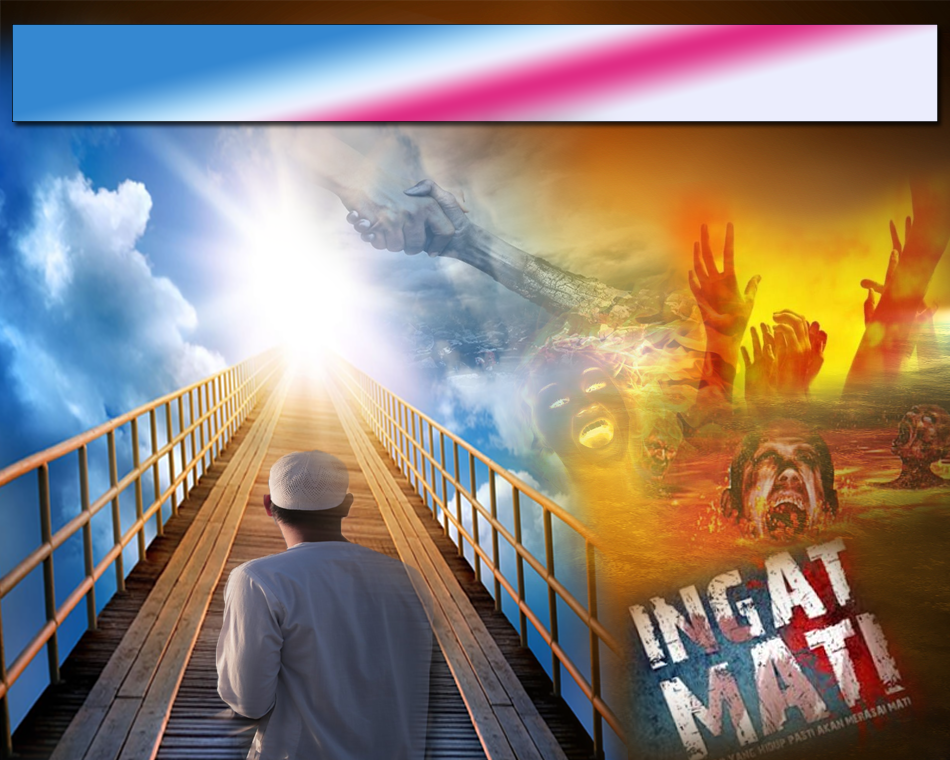 Sabda Rasulullah SAW
لَا تَزُولُ قَدَمَا عَبْدٍ يَوْمَ الْقِيَامَةِ حَتَّى يُسْأَلَ عَنْ عُمُرِهِ فِيمَا أَفْنَاهُ، وَعَنْ عِلْمِهِ فِيمَ فَعَلَ، وَعَنْ مَالِهِ مِنْ أَيْنَ اكْتَسَبَهُ وَفِيمَ أَنْفَقَهُ، وَعَنْ جِسْمِهِ فِيمَ أَبْلَاهُ . 
رواه الترمزي
“Tidak berganjak kedua tapak kaki seorang hamba pada hari kiamat sehingga ditanya tentang: Umurnya, pada apakah dihabiskan? Ilmunya, apakah yang telah diamalnya? Hartanya, daripada manakah dia perolehi? dan kepada apakah dia belanjakan? Dan pada badannya, kepada apakah digunakan?”
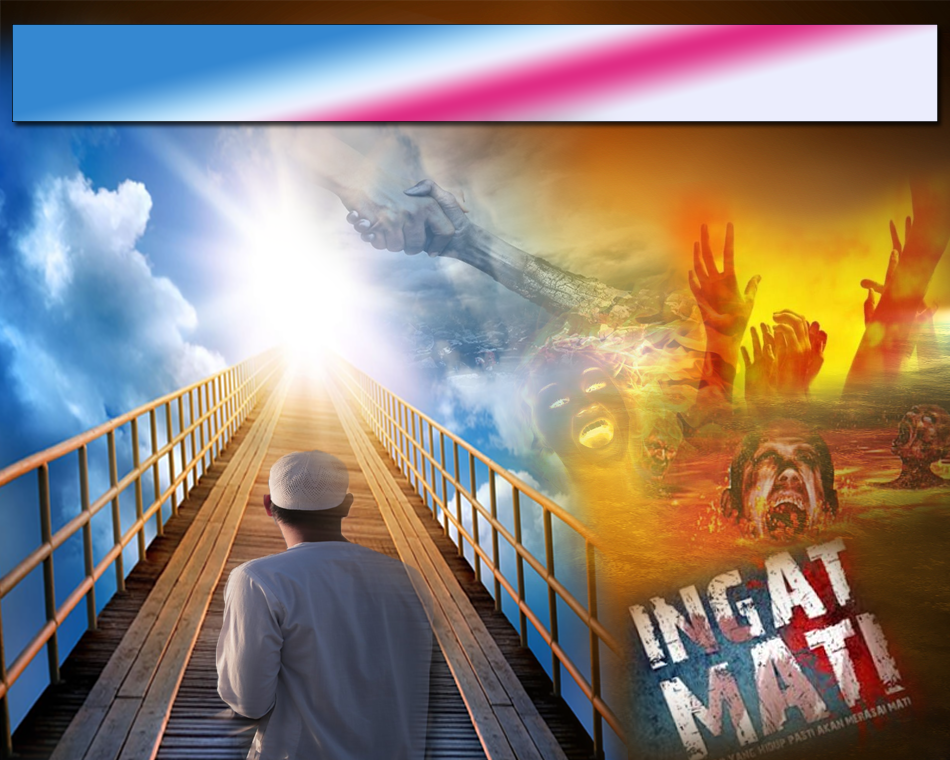 Pertanyaan Utama Di akhirat
UMUR
1
Tempoh kehidupan di dunia
Firman Allah dalam 
Surah An-Nahl, Ayat 70
وَاللَّهُ خَلَقَكُمْ ثُمَّ يَتَوَفَّاكُمْ ۚ وَمِنكُم مَّن يُرَدُّ إِلَىٰ أَرْذَلِ الْعُمُرِ لِكَيْ لَا يَعْلَمَ بَعْدَ عِلْمٍ شَيْئًا ۚ إِنَّ اللَّهَ عَلِيمٌ قَدِيرٌ.
“Dan Allah yang menciptakan kamu (dari tiada kepada ada); kemudian Ia menyempurnakan tempoh umur kamu; (maka ada di antara kamu yang disegerakan matinya), dan ada pula di antara kamu yang dikembalikannya kepada peringkat umur yang lemah (peringkat tua kebudak-budakan), sehingga menjadilah ia tidak ingat akan sesuatu yang telah diketahuinya; sesungguhnya Allah Maha Mengetahui, lagi Maha Kuasa”.
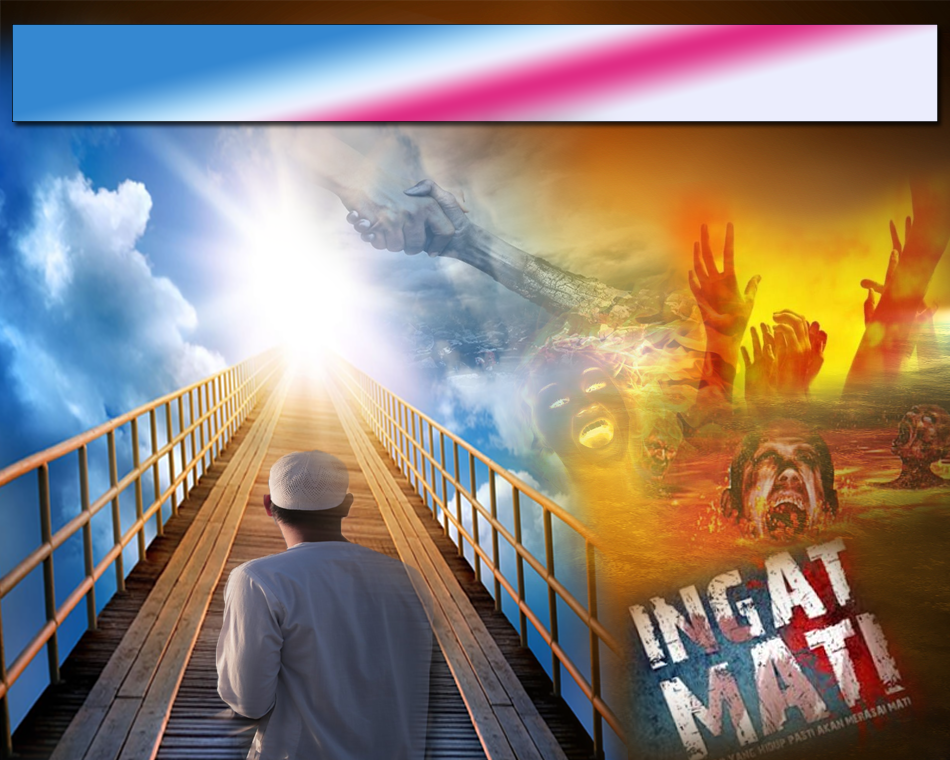 Catatan amalan bermula
Setelah akil baligh
Setiap perbuatan terikat kepada hukum syara’
Ibubapa bertanggungjawab ke atas anak dan jagaan yang belum akil baliqh.
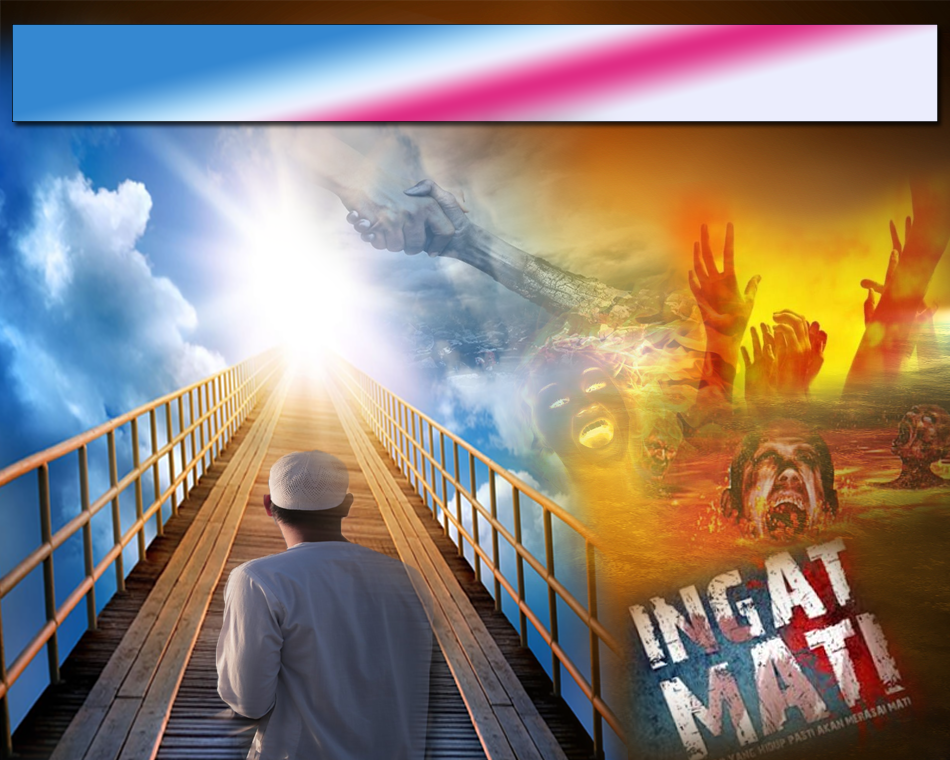 Pertanyaan Utama Di akhirat
2
ILMU DAN AMALAN
Kewajipan menuntut Ilmu
Amalan berlandaskan syariat.
Ilmu Fardhu Ain
Ilmu Berumahtangga.
Ilmu Muamalat
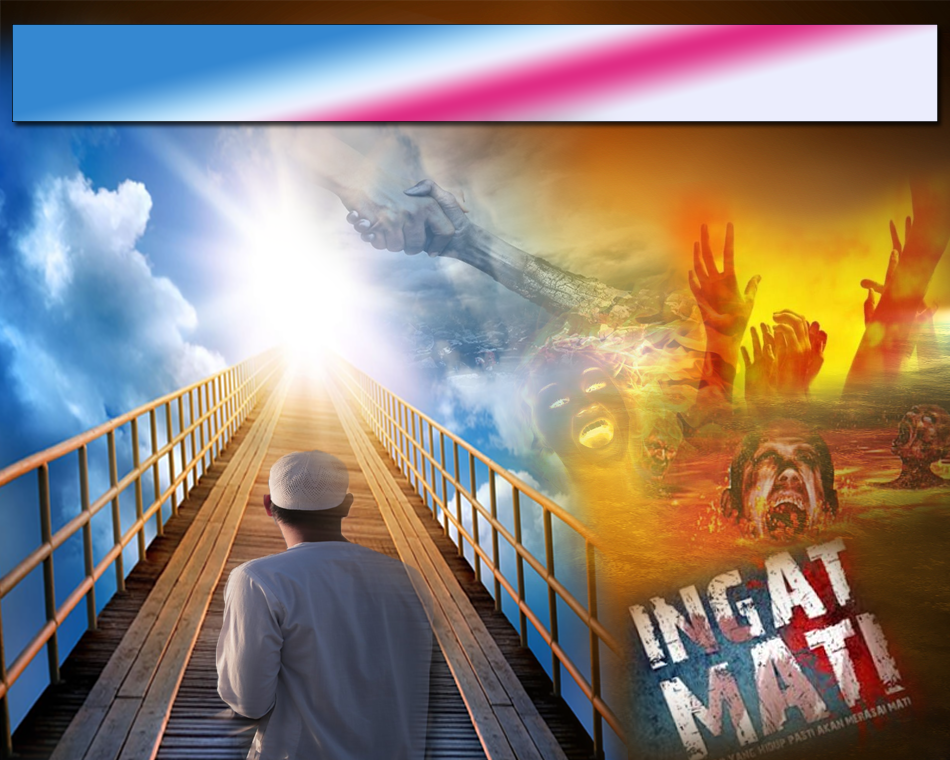 Firman Allah dalam 
Surah As Sof, Ayat 2-3
يَا أَيُّهَا الَّذِينَ آمَنُوا لِمَ تَقُولُونَ مَا لَا تَفْعَلُونَ. 
كَبُرَ مَقْتًا عِندَ اللَّهِ أَن تَقُولُوا مَا لَا تَفْعَلُونَ.
“Wahai orang-orang yang beriman! Mengapa kamu memperkatakan apa yang kamu tidak melakukannya! Amat besar kebenciannya di sisi Allah - kamu memperkatakan sesuatu yang kamu tidak melakukannya”.
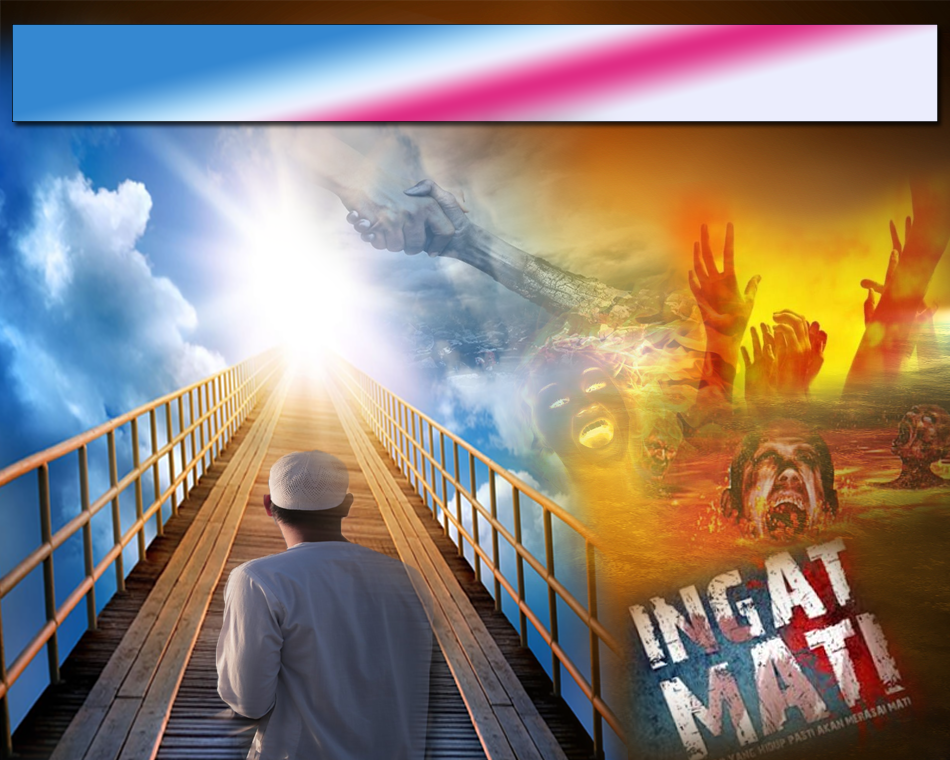 Pertanyaan Utama Di akhirat
3
Harta
Sumber yang halal dan diredhai
Dibelanjakan mengikut syara’ dan diredhai
Sabda Rasulullah SAW
لَا يَرْبُو لَحْمٌ نَبَتَ مِنْ سُحْتٍ إِلَّا كَانَتْ النَّارُ أَوْلَى بِهِ.
“Tidak tumbuh satu daging daripada sumber yang haram, kecuali adalah api neraka lebih layak baginya”.
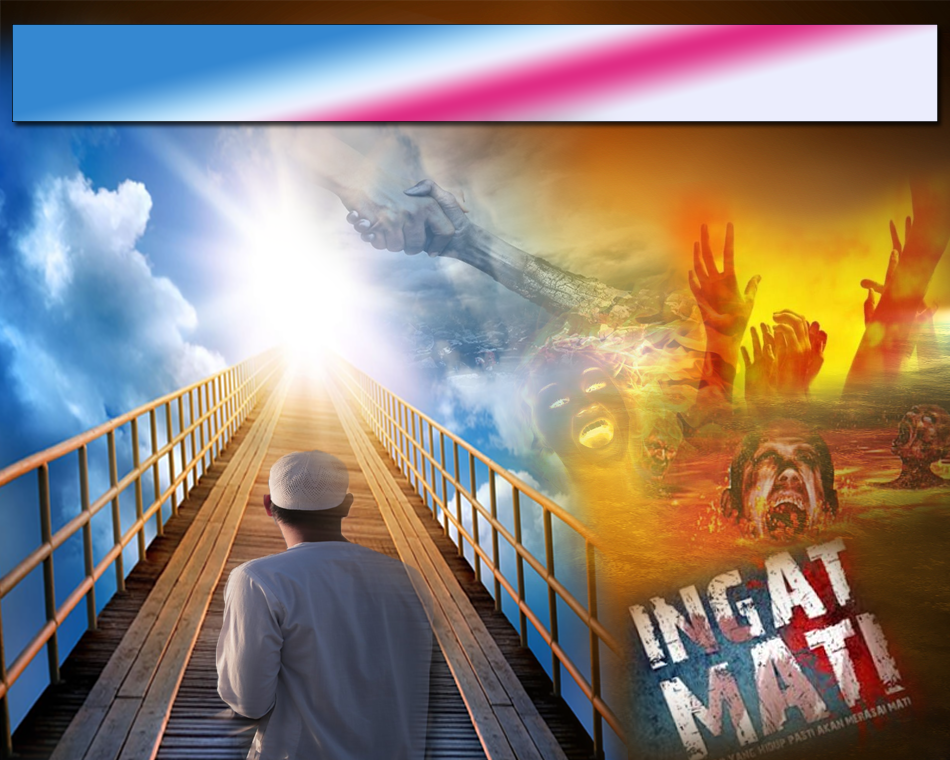 Pertanyaan Utama Di akhirat
Memelihara dan menggunakan tubuh badan yang dipinjam pada perkara yang diredhai Allah.
4
Tubuh Badan
Hindari perbuatan yang merosakkan tubuh badan
Sabda Rasulullah SAW
لَعَنَ اللَّهُ الْوَاشِمَاتِ وَالْمُسْتَوْشِمَاتِ، وَالْمُتَنَمِّصَاتِ، وَالْمُتَفَلِّجَاتِ لِلْحُسْنِ، اَلْمُغَيِّرَاتِ خَلْقَ اللَّهِ تَعَالَى.
“Allah melaknat orang yang membuat tatu dan meminta untuk dibuat tatu, orang yang mencukur bulu kening, orang yang mengikir giginya dan yang mengubah ciptaan Allah”.
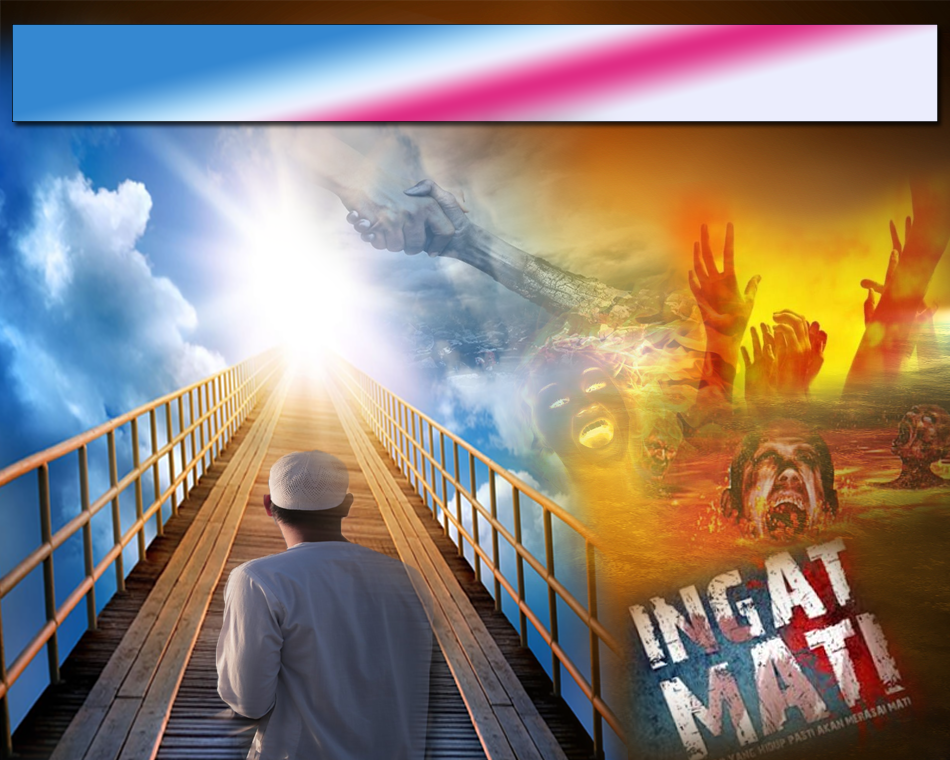 Seruan Khatib
Bermuhasabah  dan bertaubat di atas kecuaian serta dosa yang dilakukan
Berazam untuk menjadi hamba yang taat dan patuh arahan syara’
Sentiasa bersedia untuk menghadapi kematian
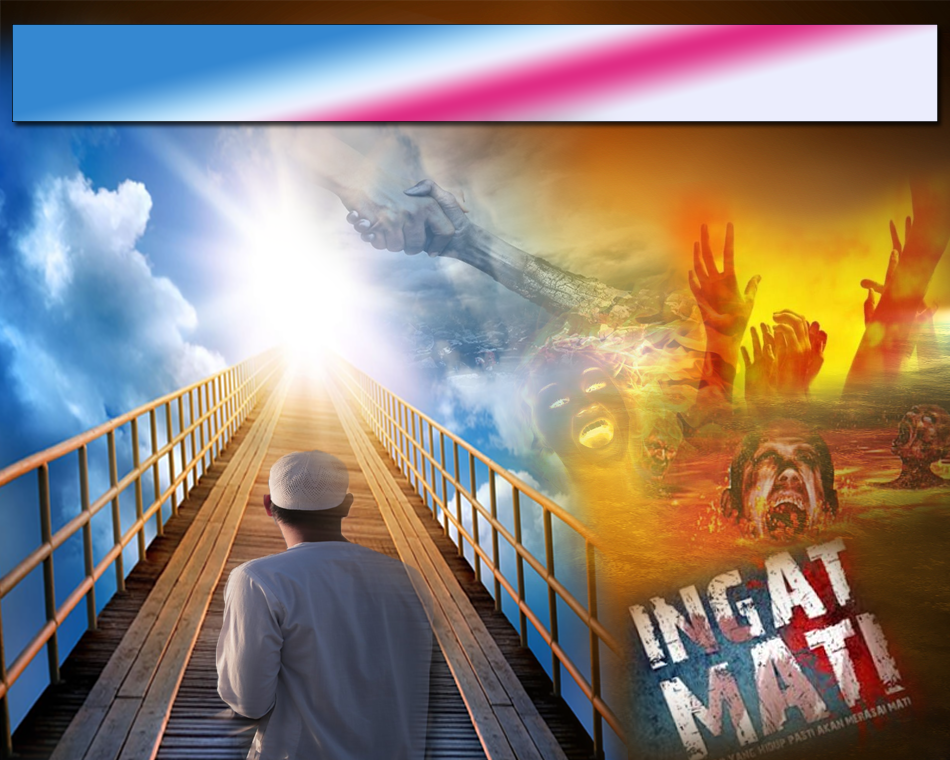 بَارَكَ اللهُ لِيْ وَلَكُمْ بِالْقُرْآنِ الْعَظِيْمِ، وَنَفَعَنِي وَإِيَّاكُمْ بِمَا فِيْهِ مِنَ الأيَاتِ وَالذِّكْرِ الْحَكِيْمِ، وَتَقَبَّلَ مِنِّي وَمِنْكُمْ تِلاوَتَهُ، إِنَّهُ هُوَ السَّمِيعُ الْعَلِيْمُ. أَقُوْلُ قَوْلِيْ هَذَا، وَأَسْتَغْفِرُ اللهَ الْعَظِيْمَ لِيْ وَلَكُمْ وَلِسَائِرِ الْمُسْلِمِيْنَ وَالْمُسْلِمَاتِ، وَالْمُؤْمِنِيْنَ وَالْمُؤْمِنَاتِ الأَحْيَاءِ مِنْهُمْ وَالأَمْوَاتِ، فَاسْتَغْفِرُوْهُ، إِنَّهُ هُوَ الْغَفُوْرُ الرَّحِيْمُ.
Doa Antara Dua Khutbah
Aamiin Ya Rabbal Aalamin..
Tuhan Yang Memperkenankan Doa Orang-orang Yang Taat, Berilah Taufik Kepada Kami 
Di Dalam Mentaatimu, Ampunilah Kepada 
Mereka Yang 
Memohon Keampunan.
Aamiin
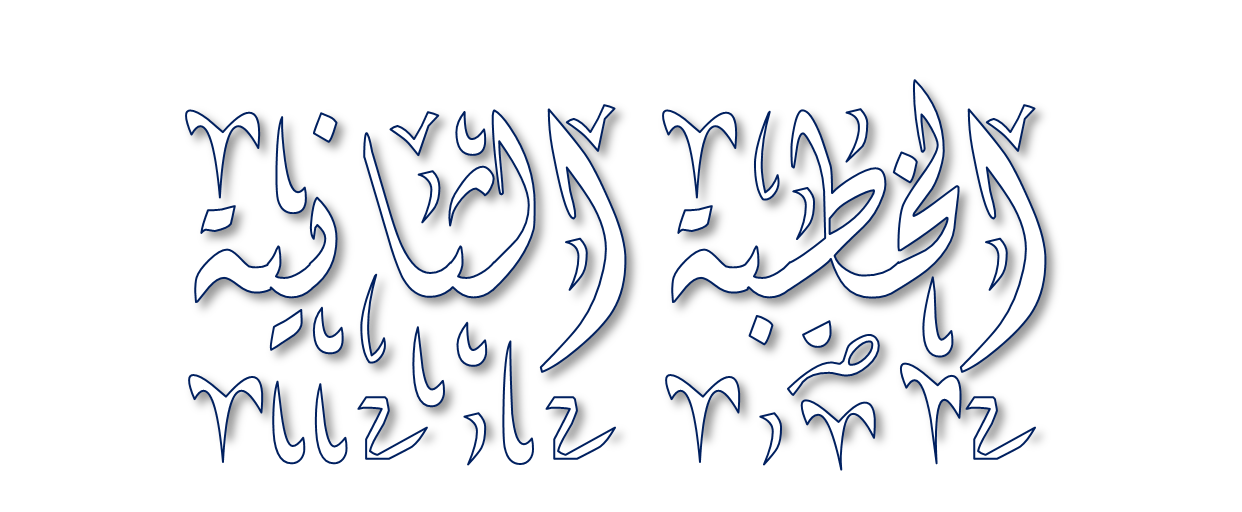 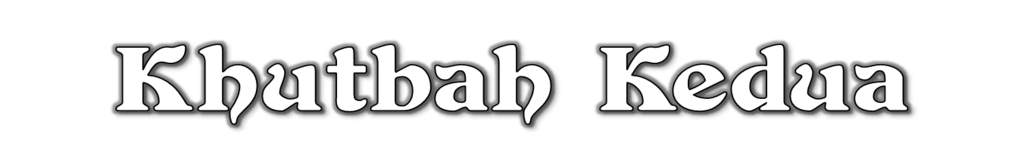 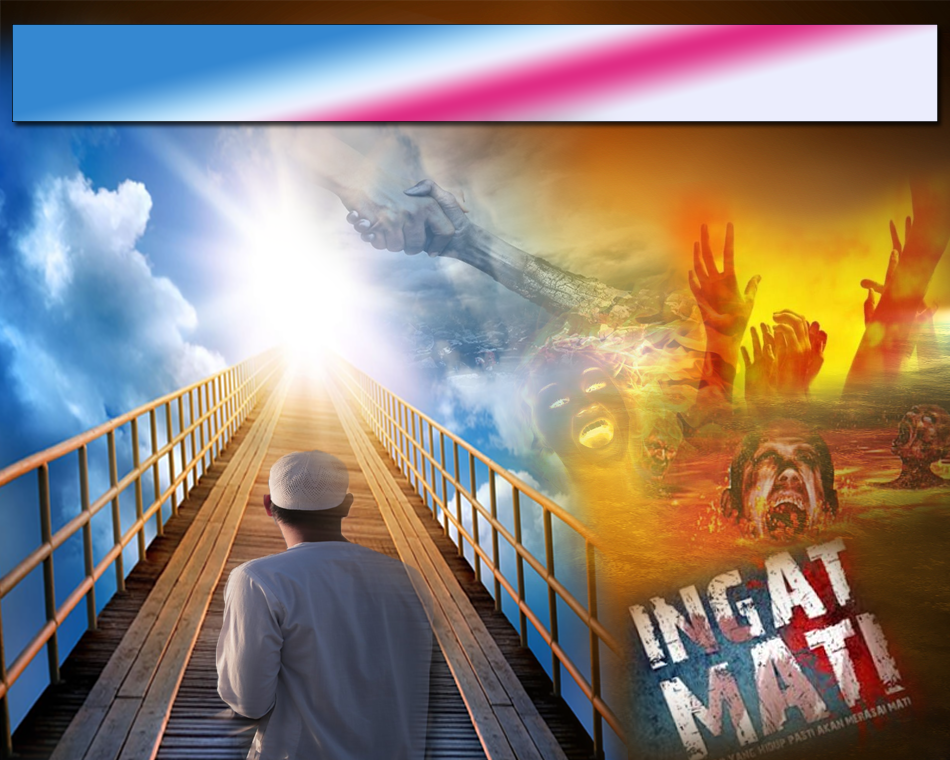 Pujian Kepada Allah S.W.T.
الْحَمْدُ لِلَّهِ
Segala puji-pujian hanya bagi 
Allah S.W.T.
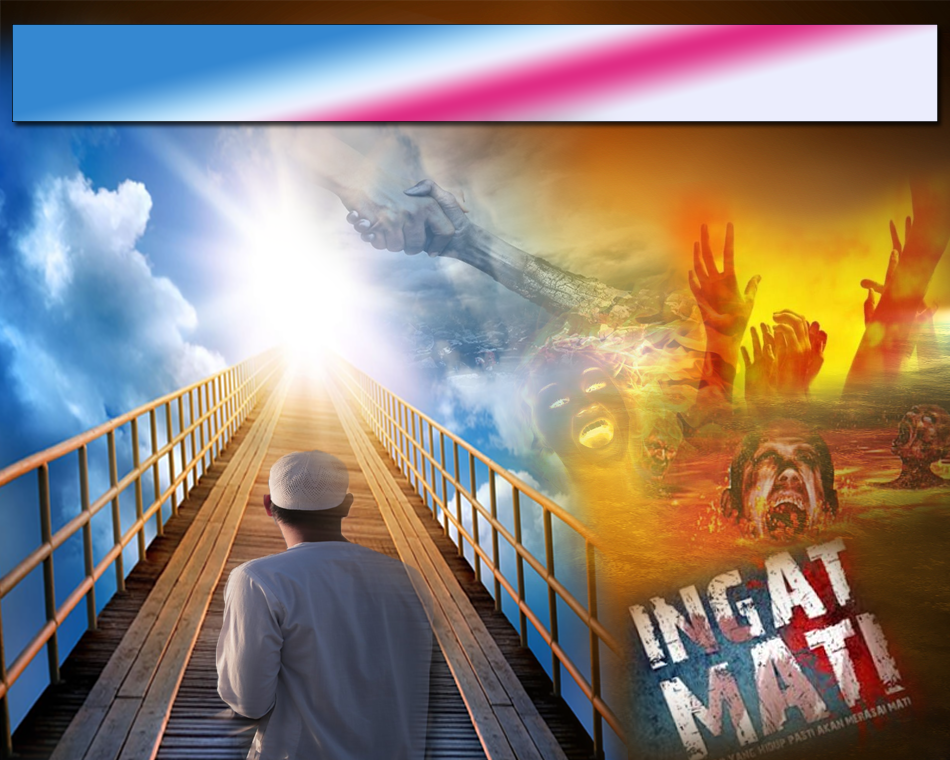 Syahadah
أَشْهَدُ أَن لاَّ إِلَهَ إِلاَّ اللهُ وَحْدَهُ لاَ سَريكَ لَه، 
وَأَشْهَدُ أَنَّ مُحَمَّدًا عَبْدُهُ وَرَسُوْلُهُ
Dan aku bersaksi  bahawa sesungguhnya tiada tuhan melainkan Allah Yang Maha Esa, dan aku bersaksi bahawa junjungan kami nabi Muhammad S.A.W adalah hambaNya dan rasulNya.
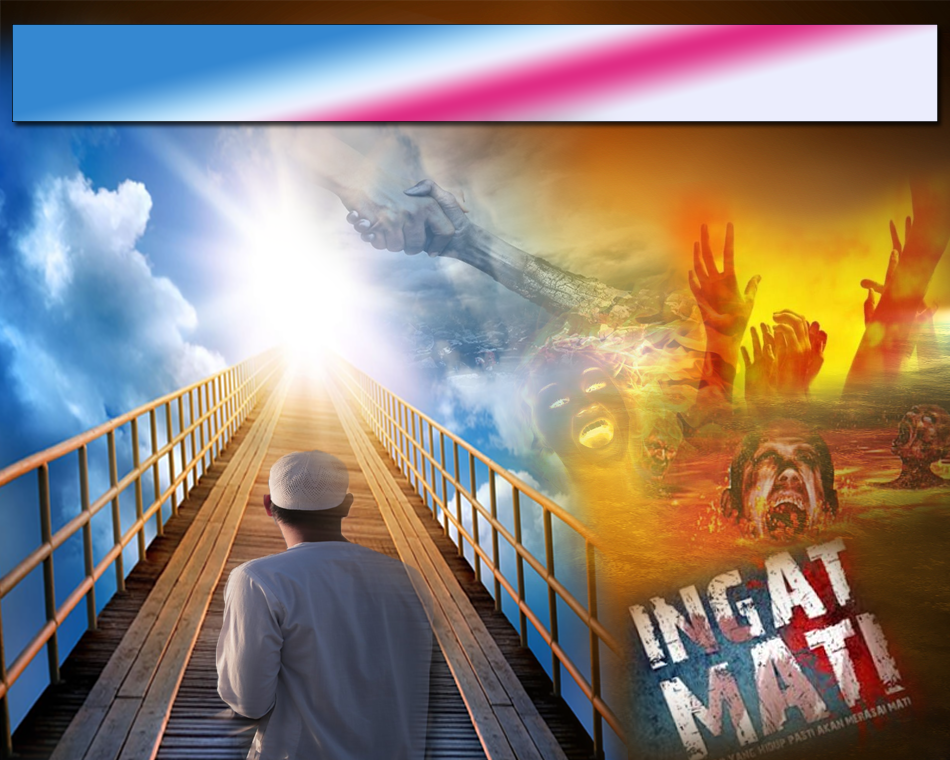 Selawat Ke Atas 
Nabi Muhammad S.A.W
اللَّهُمَّ صَلِّ وَسَلِّمْ وَبَارِكْ عَلَى سَيِّدِنَا مُحَمَّدٍ، 
وَعَلَى آلِهِ وَأَصْحَابِهِ وَأَتْبَاعِهِ إِلَى يَوْمِ الدِّيْنِ.
Ya Allah, cucurilah rahmat dan sejahtera ke atas junjungan kami Nabi Muhammad S.A.W dan keluarganya serta para sahabatnya  dan pengikut Baginda sehingga hari pembalasan.
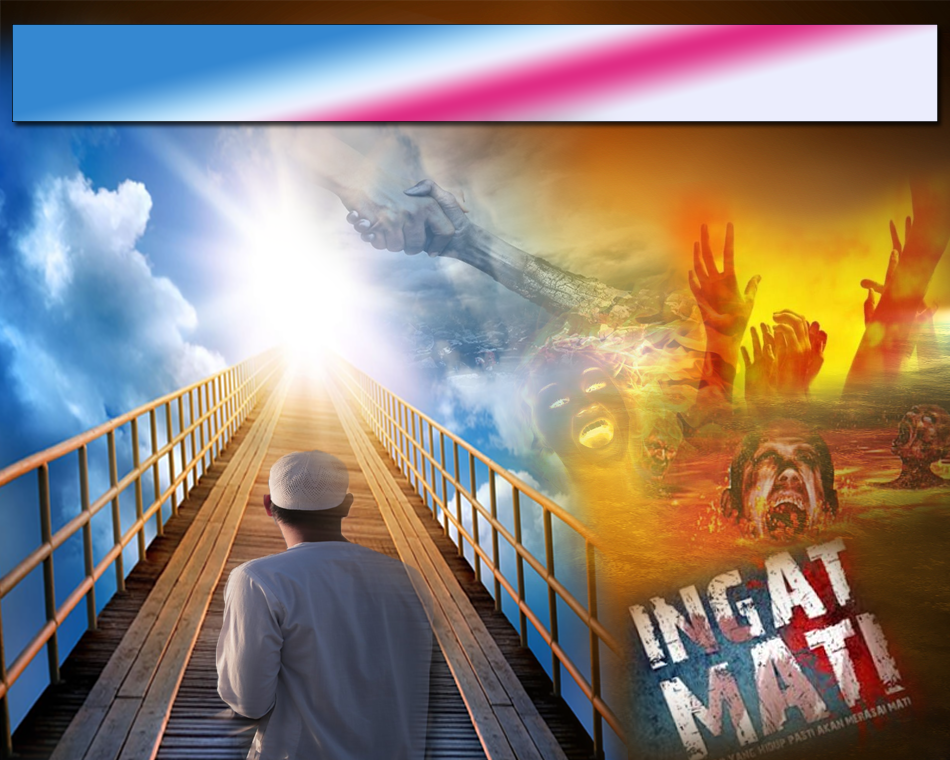 Pesanan Takwa
اتَّقُوا اللهَ، أُوْصِيْكُمْ وَنَفْسِيْ بِتَقْوَى اللهِ 
وَطَاعَتِهِ لَعَلَّكُمْ تُفْلِحُوْنَ.
Bertakwalah kepada Allah dan taatlah kepadanya supaya kamu berjaya.
Seruan
Perbanyakkan Selawat dan salam kepada Rasulullah s.a.w.
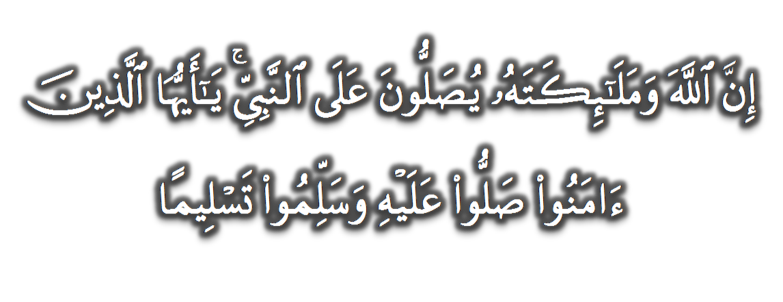 (Surah Al-Ahzab : Ayat 56)
“Sesungguhnya Allah Taala Dan Para MalaikatNya Sentiasa Berselawat Ke Atas Nabi (Muhammad).
Wahai Orang-orang Beriman! Berselawatlah Kamu 
Ke Atasnya Serta Ucapkanlah Salam Sejahtera Dengan Penghormatan Ke Atasnya Dengan Sepenuhnya”.
Selawat
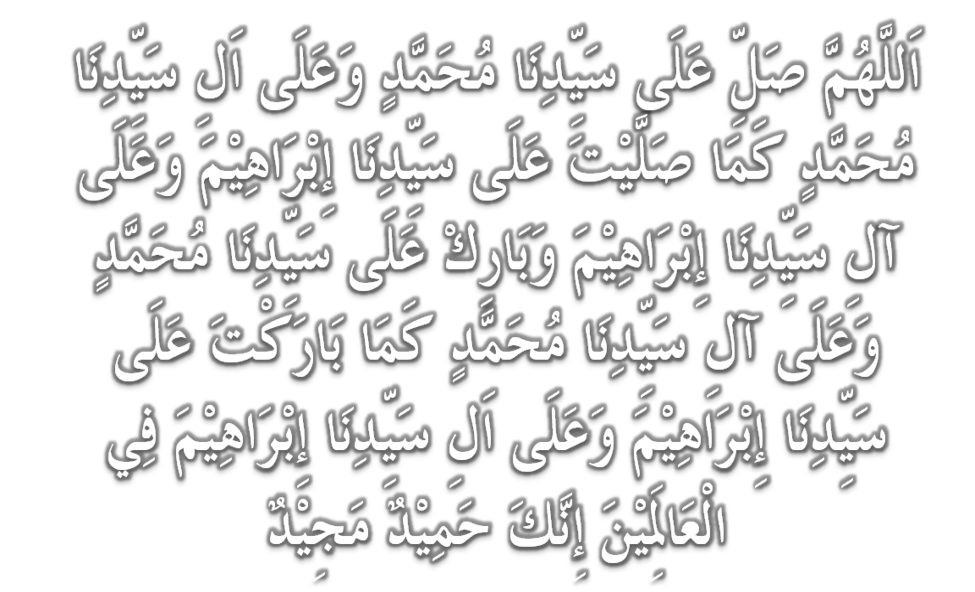 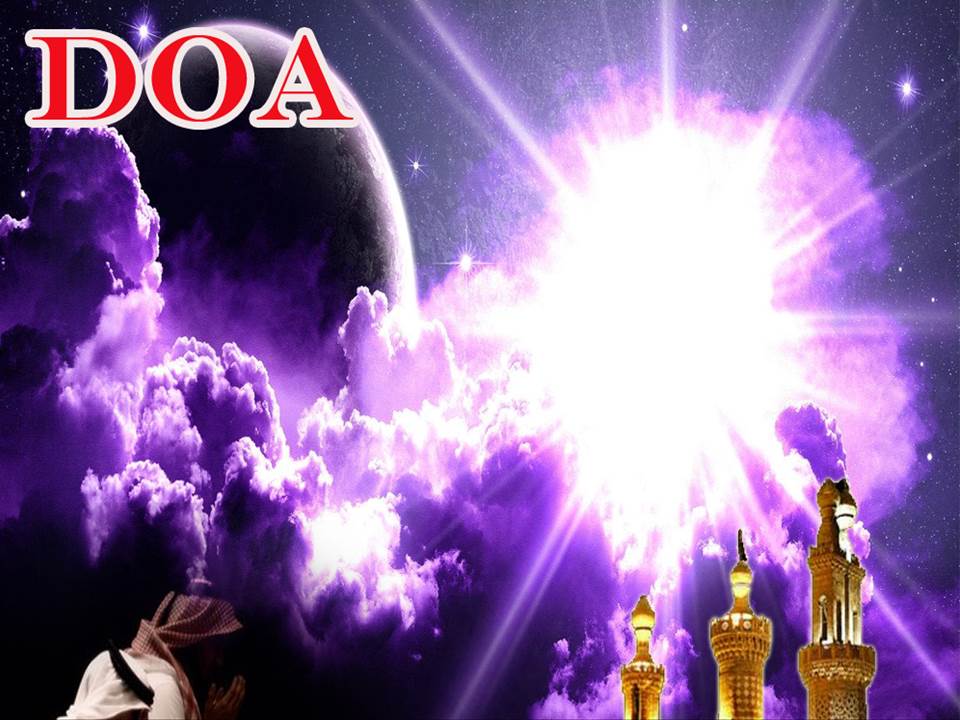 وَارْضَ اللَّهُمَّ عَنِ الْخُلَفَاءِ الرَّاشِدِيْنَ الْمَهْدِيِّيْنَ، سَادَتِنَا أَبِيْ بَكْرٍ وَعُمَرَ وَعُثْمَانَ وَعَلِيّ، وَعَنْ بَقِيَّةِ الصَّحَابَةِ أَجْمَعِيْنَ، وَعَنِ التَّابِعيْنَ وَتَابِعِى التَّابِعِيْنَ بِإِحْسَانٍ إِلَى يَوْمِ الدِّيْن.
Dan berilah keredhaan ke atas Khalifah ar-rasyidin, Abu Bakar, Omar, Uthman dan Ali, dan seluruh sahabat-sahabatnya serta pengikut- pengikut Baginda hingga hari pembalasan.
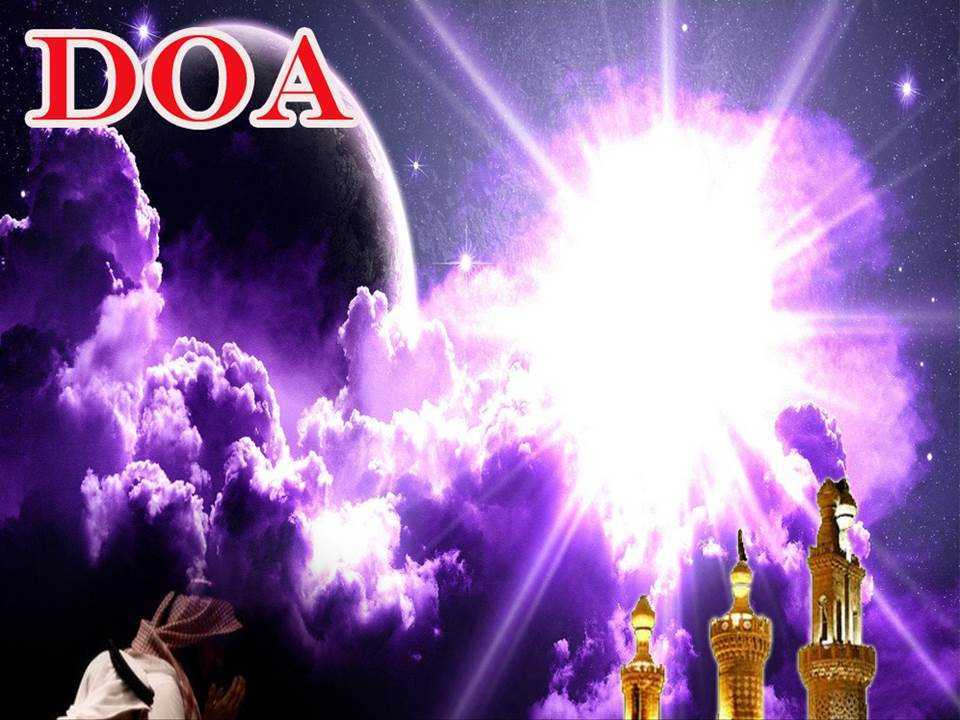 اللَّهُمَّ اغْفِرْ لِلْمُسْلِمِيْنَ وَالْمُسْلِمَاتِ، وَالْمُؤْمِنِيْنَ وَالْمُؤْمِنَاتِ، الأَحْيَاءِ مِنْهُمْ وَالأَمْوَات، 
إِنَّكَ سَمِيْعٌ قَرِيْبٌ مُجِيْبُ الدَّعَوَات.
Ya Allah, Ampunkanlah Dosa Golongan Muslimin Dan Muslimat, Mu’minin Dan Mu’minaat, samada yang  masih hidup atau yang telah mati. Sesungguhnya Engkau Maha Mendengar dan Maha Memakbulkan segala permintaan.
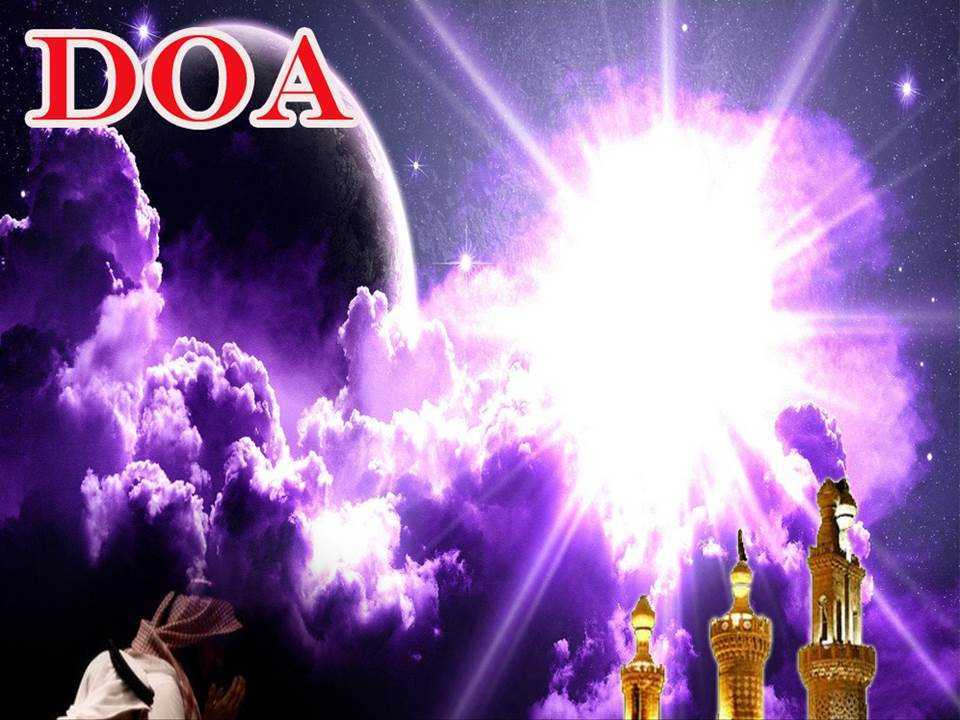 اللَّهُمَّ أَلِّفْ بَيْنَ قُلُوْبِنَا، وَأَصْلِحْ ذَاتَ بَيْنِنَا، وَاجْعَلْنَا مِنَ الرَّاشِدِيْن. اللَّهُمَّ أَحْسِنْ عَاقِبَتَنَا فِى الأُمُوْرِ كُلِّهَا، وَأَجِرْنَا مِنْ خِزْيِ الدُّنْيَا وَعَذَابِ الأَخِرَة، يَا رَبَّ الْعَالَمِيْن.
Ya Allah, lembutkanlah hati-hati kami.. perbaikilah hubungan antara kami. Dan jadilah kami golongan yang mendapat bimbingan daripadaMu. 
Ya Allah.. Perelokkan kesudahan kami dalam segala hal semuanya, dan lindungilah kami daripada kehinaan di dunia dan di akhirat. 
Wahai Tuhan sekalian alam..
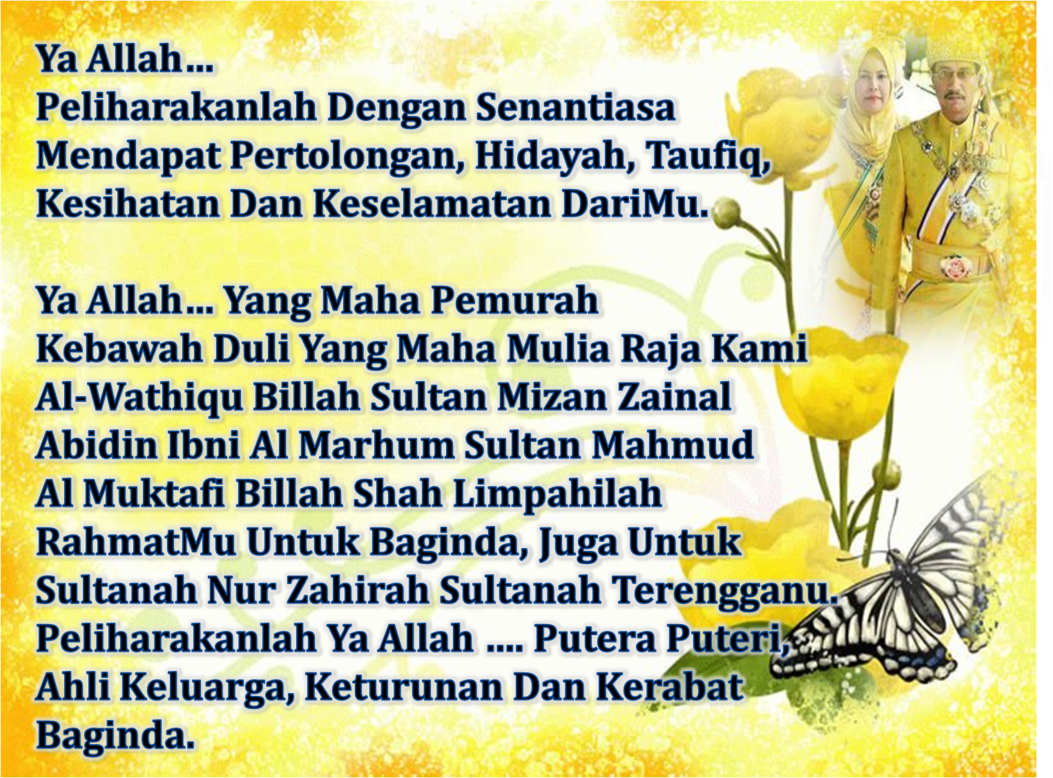 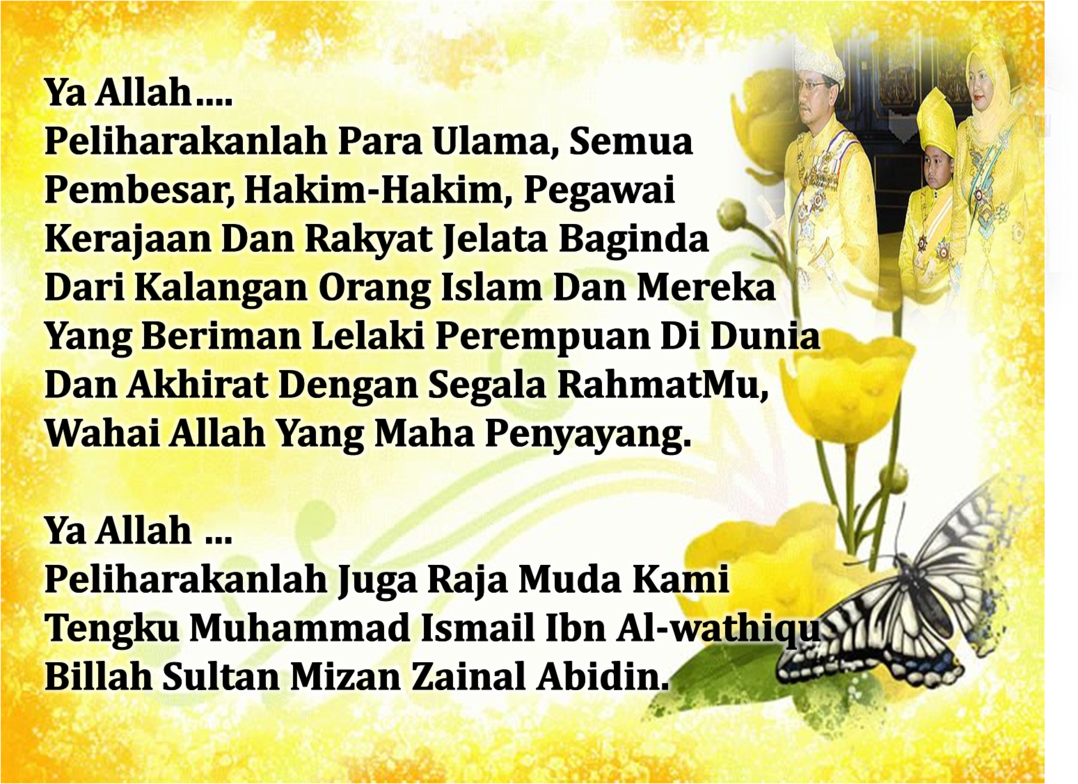 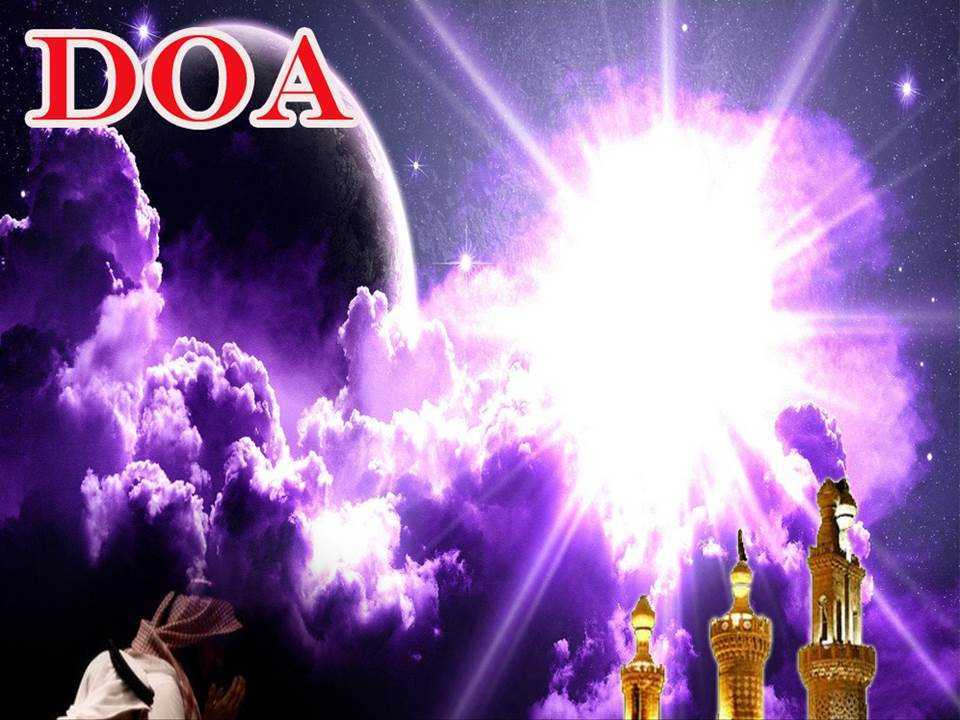 رَبَّنَا ظَلَمْنَا أَنْفُسَنَا وَإِنْ لَمْ تَغْفِرْ لَنَا وَتَرْحَمْنَا لَنَكُوْنَنَّ مِنَ الْخَاسِرِيْنَ. 
لآ إِلَهَ إِلاَّ أَنْتَ سُبْحَانَكَ إِنَّا كُنَّا مِنْ الظَّالِمِيْنَ. رَبَّنَا آتِنَا فِي الدُّنْيَا حَسَنَةً وَفِي الآخِرَةِ حَسَنَةً  وَقِنَا عَذَابَ النَّارِ. وَصَلَّى اللهُ عَلىَ سَيِّدِنَا مُحَمَّدٍ وَعَلىَ آلِهِ وَصَحْبِهِ وَسَلَّمْ. وَالْحَمْدُ للهِ رَبِّ الْعَالَمِيْنَ.
Ya Allah …
Kami Telah Menzalimi Diri Kami Sendiri 
Dan Sekiranya Engkau Tidak Mengampunkan Kami Dan Merahmati Kami Nescaya Kami Akan Menjadi Orang Yang Rugi.
Tiada Tuhan Melainkan Engkau Maha Suci Engkau Sesungguhnya Kami Di Kalangan  Orang-orang 
Yang Menzalimi Diri.
Ya Allah… 
Kurniakanlah Kepada Kami Kebaikan Di Dunia Dan Kebaikan Di Akhirat Serta Hindarilah Kami Dari Seksaan Neraka.
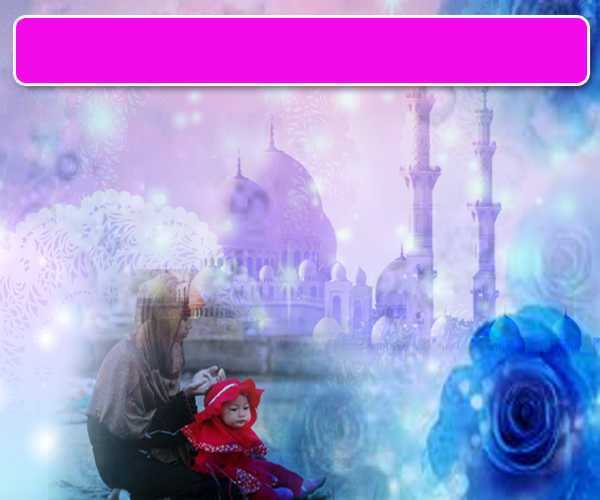 Wahai Hamba-hamba Allah….
Sesungguhnya ALLAH  menyuruh berlaku adil, dan berbuat kebaikan, serta memberi bantuan kepada kaum kerabat dan melarang daripada melakukan perbuatan-perbuatan keji dan mungkar serta kezaliman. Ia mengajar kamu (dengan suruhan dan larangannya  ini) supaya kamu mengambil peringatan mematuhinya.
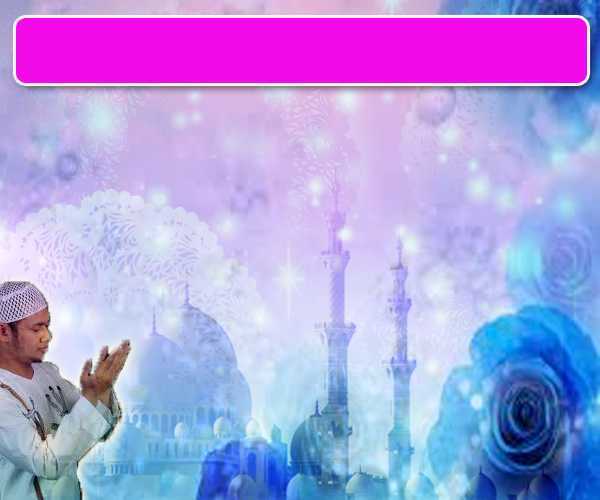 Maka Ingatlah Allah Yang Maha Agung
Nescaya Dia Akan Mengingatimu 
Dan Bersyukurlah Di Atas Nikmat-nikmatNya Nescaya Dia Akan Menambahkan Lagi Nikmat Itu Kepadamu, dan Pohonlah 
Dari Kelebihannya, Nescaya Akan Diberikannya  Kepadamu. Dan Sesungguhnya Mengingati Allah Itu Lebih Besar (Faedah Dan Kesannya) Dan (Ingatlah) Allah Mengetahui Apa  Yang Kamu Kerjakan.
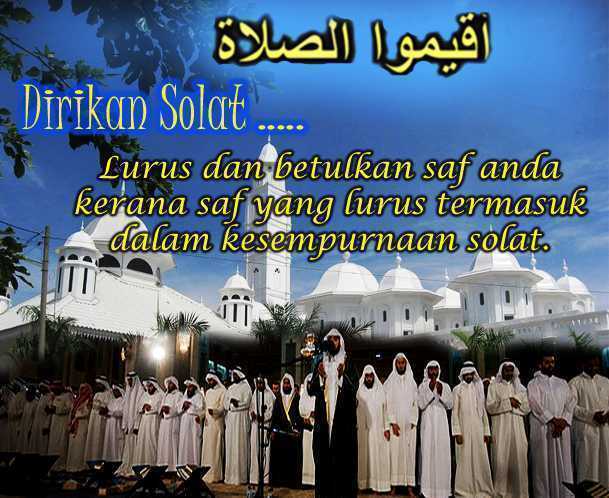 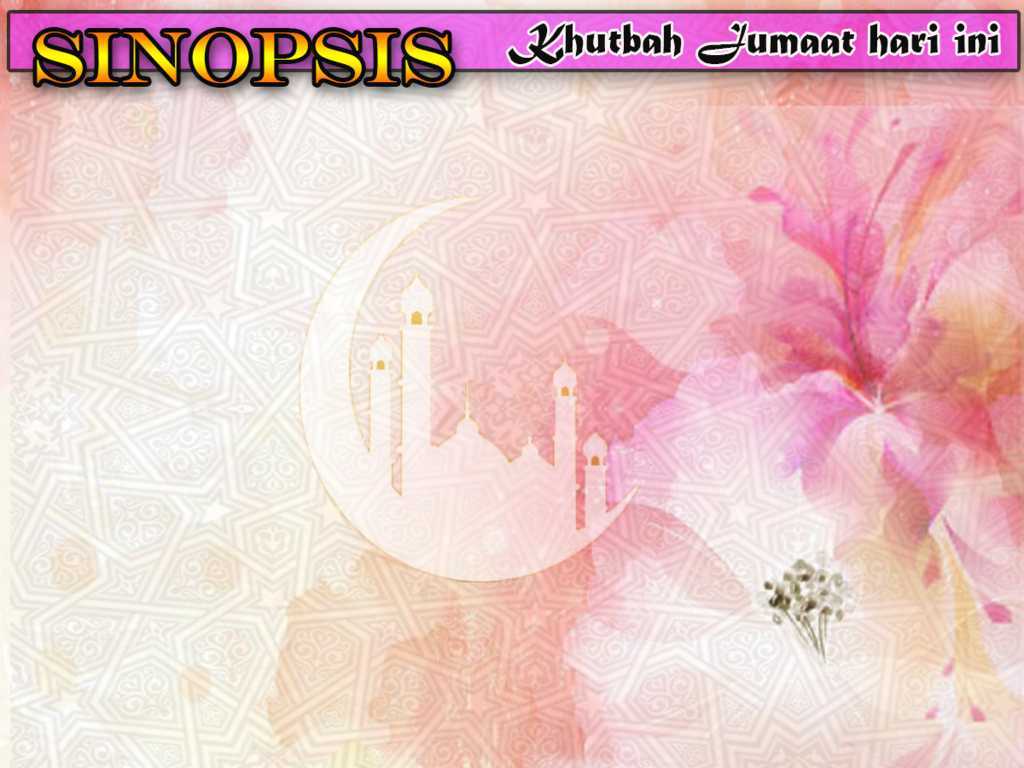 INTISARI KHUTBAH JUMAAT PADA 07/09/2018
TAJUK: MUHASABAH MENGHADAPI HARI AKHIRAT.

1.   KEMATIAN ADALAH KEMESTIAN. AJAL TIDAK DAPAT DIRAMAL SUPAYA MANUSIA SENTIASA BERSEDIA MENERIMANYA DENGAN MENANGANI SEGALA UJIAN BAGI MENGHADAPI HARI PENGADILAN DI AKHIRAT.

2.  SEBELUM TIBA HARI PENILAIAN, SETIAP ORANG WAJIB MEMBUAT PENILAIAN TERHADAP DIRI MELALUI SEMAKAN ATAU MUHASABAH TERHADAP AMALAN DAN LAKU PERBUATAN YANG NEGATIF, SUPAYA DIBAIKI  DAN DIPERBETULKAN SERTA DITAMBAH NILAI MANA YANG BAIK.

3.  DI ANTARA PERKARA YANG DIMUHASABAH IALAH TENTANG UMUR, BAGAIMANAKAH PENGISIANNYA? ADAKAH MEMENUHI TUNTUTAN SYARA' ATAU SEBALIKNYA? ILMU DAN AMALAN, WAJIB DIPERSOALKAN, APAKAH HIDUP PENUH KEJAHILAN ATAU SEJAUH MANAKAH DIAMALKAN KALAU BERILMU?

4.  HARTA JUGA PERLU DINILAI,  APAKAH  SUMBERNYA HALAL DAN DIURUSKAN SECARA SYAR'EI ATAU SEBALIKNYA?. DISAMPING ITU PERLU DITANYA APAKAH BADAN KITA DI GUNAKAN DALAM PERKARA YANG DIREDHAI ALLAH?

5.  SEBELUM MASA BERLALU DAN AJAL DATANG MENJEMPUT, BUATLAH PENILAIAN DAN BERMUHASABAH; YANG  MEYELEWENG DIPERBETULKAN DENGAN BERTAUBAT DAN ISTIQOMAH DI SAMPING MENAMBAH BAIK AMALAN KETAATAN.